DJI mini Pro 3 & 4
Eerste praktische benadering
Hoe bedien je een drone – aerodynamica van een drone
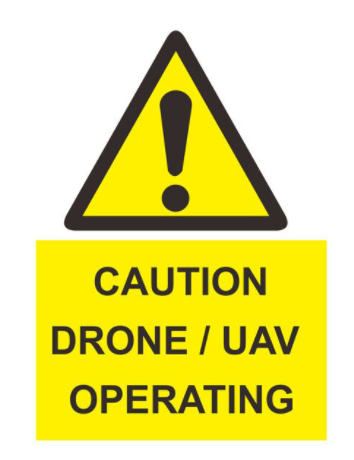 Een drone besturen is niet moeilijk…

Maar..

Veilig met een drone vliegen en efficiënt en 
snel reageren op noodsituaties vraagt veel
training!
Hoe bedien je een drone – aerodynamica van een drone
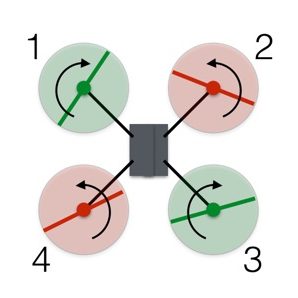 Zodra de propellers ten opzichte van elkaar 
in draaisnelheid veranderen zal de drone zich 
in de richting verplaatsen waar de propellers 
het langzaamst draaien. Bij een drone maakt 
het niet uit in welke richting dit gebeurt en 
daardoor kun je met een drone in ieder 
gewenste richting vliegen
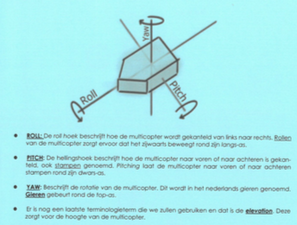 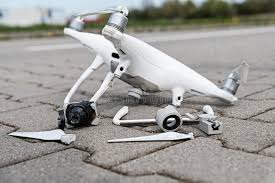 Risico’s bij het inzetten van een drone
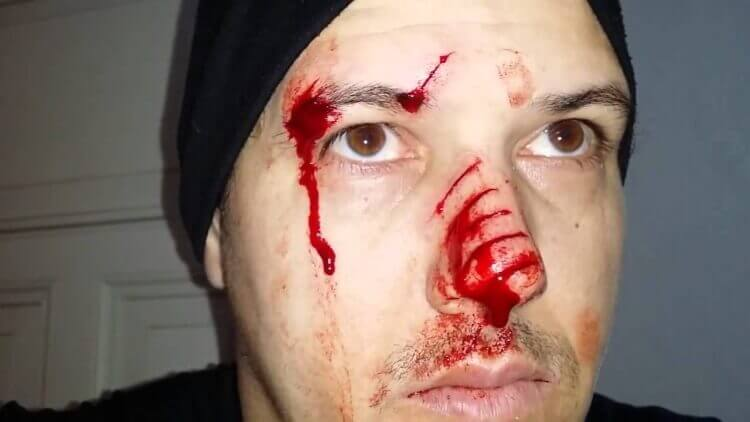 Beperkingen van het toestel
Weersomstandigheden
Batterij
Payload en verdeling van de lading
Magnetische storingen
Communicatiestoringen
Fly-away
Dieren en mensen
Bemande luchtvaart
GPS Spoofing
Botsen
Vortex
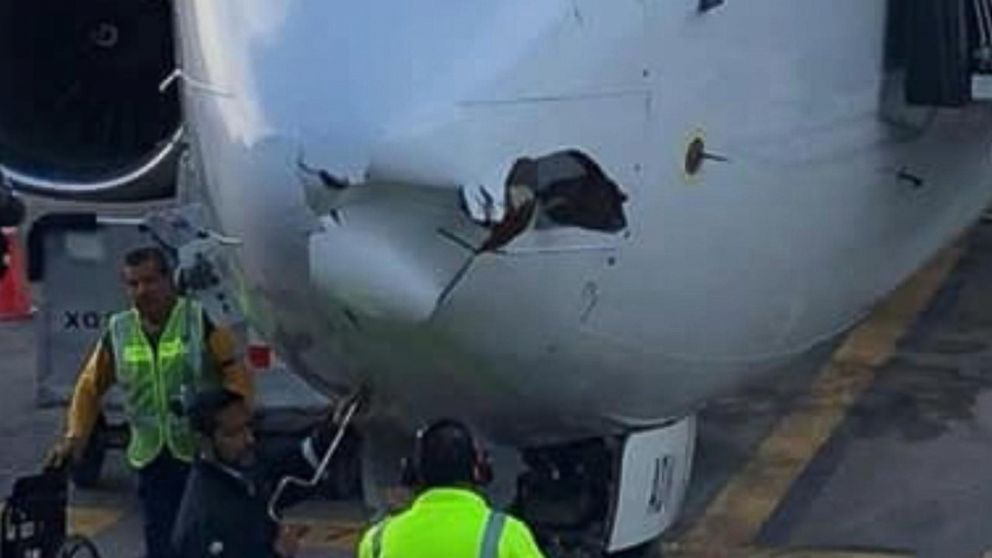 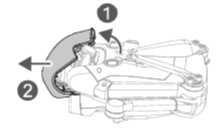 Voorbereiding voor de vlucht
Verwijder de gimbal bescherming

Klap de achterste armen uit, gevolgd door de voorste armen en vervolgens alle propellerbladen






Plaats de Drone op een propere zone. Gebruik het landingsplatform en zet de zone af met kegels
Vermijd zand of keitjes
Druk 1x kort en 1x lang op de powerknop om de drone te activeren
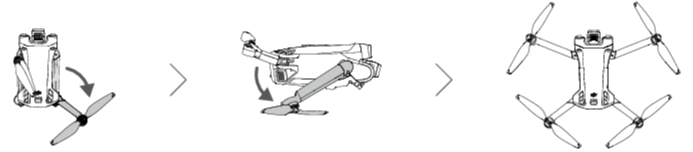 Voorbereiding voor de vlucht
Haal de joysticks uit de opbergsleuven en monteer ze op de afstandsbediening







Druk 1x kort en 1x lang op de powerknop om de drone te activeren
Wacht, indien er tijd is, tot de drone met het gps signaal verbonden is en het homepoint wordt vastgelegd
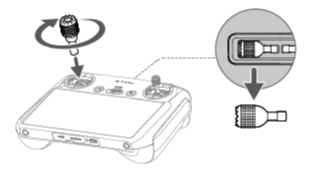 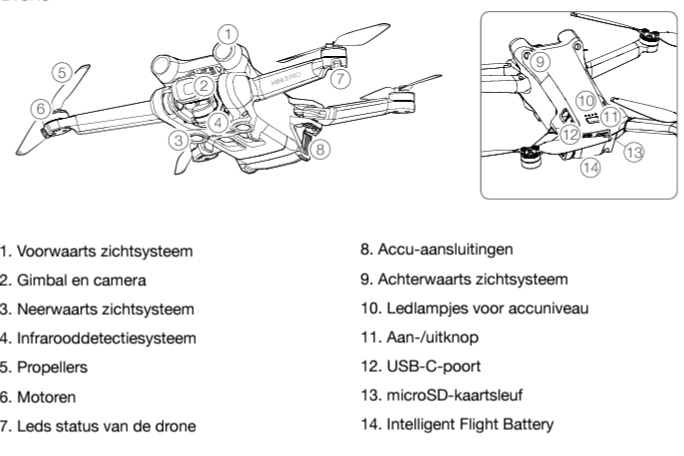 Schema
RC afstandsbediening
Joysticks – Gebruikt om de beweging van de drone te besturen
 Statusled – groen is verbonden, rood is niet verbonden
Ledlapmpjes accuniveau
knop voor vliegpauze (1x drukken)Terug naar thuisbasis RTH (knop ingedrukt houden)
vliegstandschakelaar: Cine, normaal en sport-modus
Aan- en uitknop (1 maal drukken is accucontrole, vervolgens nogmaals langer drukken is opstarten)
touchscreen
Usb-c poort (opladen of aansluiten pc)
sleuf Micro sd-kaart
Hostpoort Usb-c – aansluiten telefoondongle
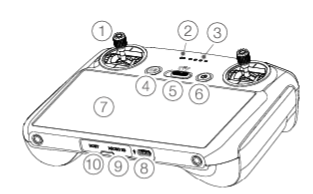 RC afstandsbediening
Gimbalwiel – kantelhoek camera bedienen
opnameknop
zoomregeling camera
Scherpstellings-/sluiterknop
luidspreker
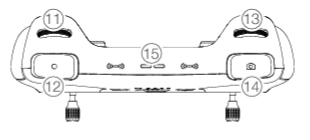 RC afstandsbediening
16) opbergsleuf joystick
17) Aanpasbare C2 knop – aan te passen in DJI Fly app
18) Aanpasbare C2 knop – aan te passen in DJI Fly app
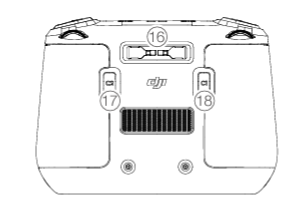 Vliegstanden
Normale stand: 
Maakt gebruik van GNSS, vw aw en nw zichtsystemen, infrarooddetectiesysteem
10m/s
Sportstand
Maakt gebruik van GNSS, nw zichtsysteem
Obstakeldetectie is UITGESCHAKELD
16m/s
Cine-modus
Zelfde instellingen zoals normale stand maar gelimiteerde vliegsnelheid
Heel stabiel beeld
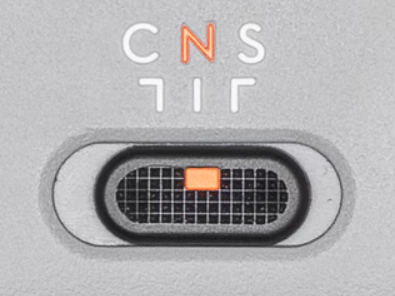 GPS - GNNS
GNSS staat voor Global Navigation Satelite System en is een verzamelnaam voor alle GNSS systemen. 
Vaak wordt GNSS verward met GPS. GPS is een onderdeel van GNSS.
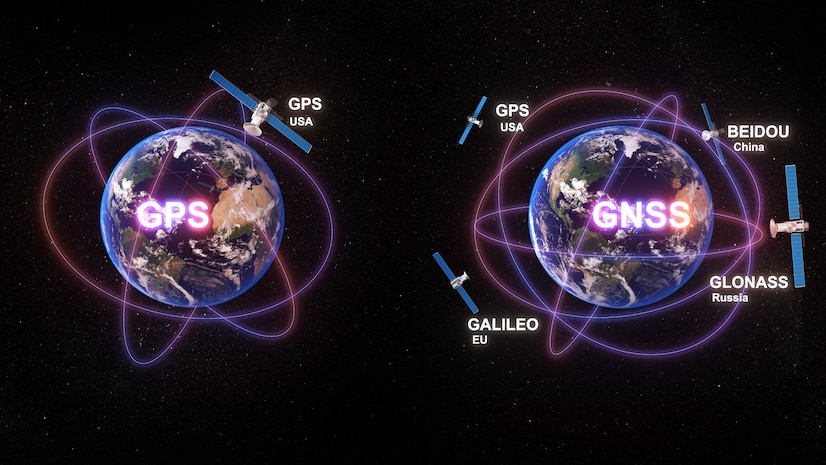 ATTI (attitude)
Aangeduid met A op de controller
Wanneer de zichtsystemen niet beschikbaar zijn
En/of GNNS-signaal zwak is of GPS-signaal wegvalt
Drone maakt zelfstandig bewegingen – als piloot zelf bijsturen zodat deze niet mee gaat met de wind
Zo veilig en snel mogelijk proberen te landen

https://www.youtube.com/watch?v=TkXqlOIn3n0
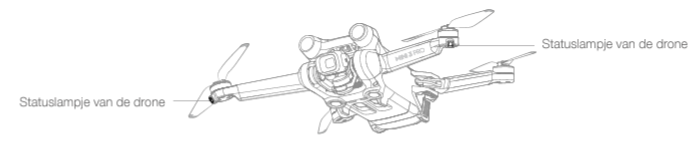 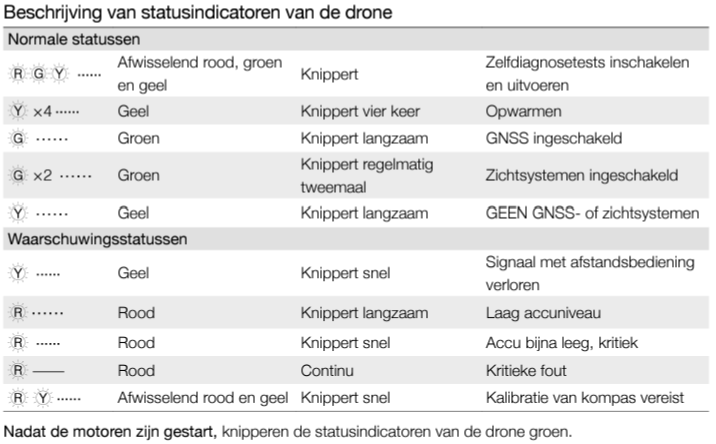 RTH – Return to Home
Voldoende tijd voorzien bij opstart om homepoint te updaten

Smart RTH
RTH bij laag accuniveau
Uitvalbeveiligde RTH


Drone tijdens het vliegen RTH – sensor vooraan en onder werkt. Zijkant niet
Smart RTH
Als Gnns-signaal sterk genoeg is keert hij terug naar je laatst ingestelde homepoint
Door op knop RTH te drukken tot je een beep hoort(knop 4 op afbeelding)
Indien >50m afstand gaat de drone eerst naar de ingestelde RTH hoogte

Tip: verander je kaartweergave linksonder naar je Compass
RTH bij laag accuniveau
Capaciteit intelligent flight battery gedaald tot punt waar drone mogelijk niet meer veilig kan terugkeren
Waarschuwingsmelding
Je kan RTH onderbreken door kort op RTH knop te drukken
Automatisch landen kan NIET worden geannuleerd, maar je kan bijsturen bij het dalen
Uitvalbeveiligde RTH
Na verlies van signaal van de afstandsbediening
Moet ingesteld worden in DJI Fly app 
Als het homepoint goed geregistreerd is, GNNS-signaal goed en kompas normaal en als het verloren signaal langer dan 3 seconden is
Zichtsystemen en infraroodsystemen
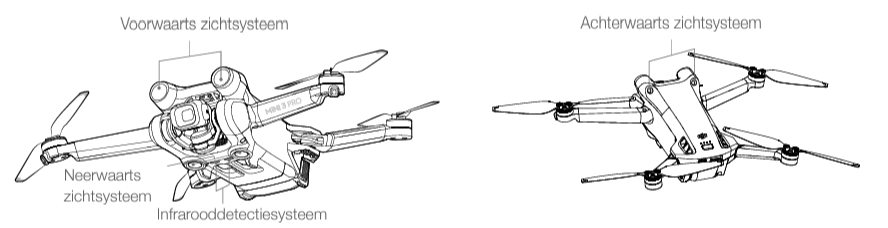 2 infraroodmodules. Helpt om huidige positie te behouden. Nauwkeuriger stil te hangen en om binnenshuis of in andere omgevingen waarin geen GNNS-signaal is te vliegen,
Wetgeving rond drones
Open
Alle recreatieve piloten mogen vluchten uitvoeren in de categorie OPEN. Professionele exploitanten mogen hun vluchten ook uitvoeren in de categorie OPEN zolang zij zich aan de relevante exploitatievoorwaarden houden. 

Specific
Als ze niet aan de voorwaarden van de categorie OPEN kunnen voldoen. Vluchten met een verhoogd risico, vliegen hoger dan 120 m AGL, boven mensen, buiten zicht (BVLOS), voor dropping.

Certified
Specifieke vluchten en toestellen die individueel moeten beoordeeld worden. (Nog niet in België van toepassing)
Waar mag men vliegen (bij NIET interventie opdrachten)
Te controleren op website van Skeyes

Skeyes Drone Planner (DSA applicatie)

Skeyes Drone Map (vroeger Droneguide)

NOTAM op Skyes AIM Meteo Briefing

METEO op Skyes Meteo information
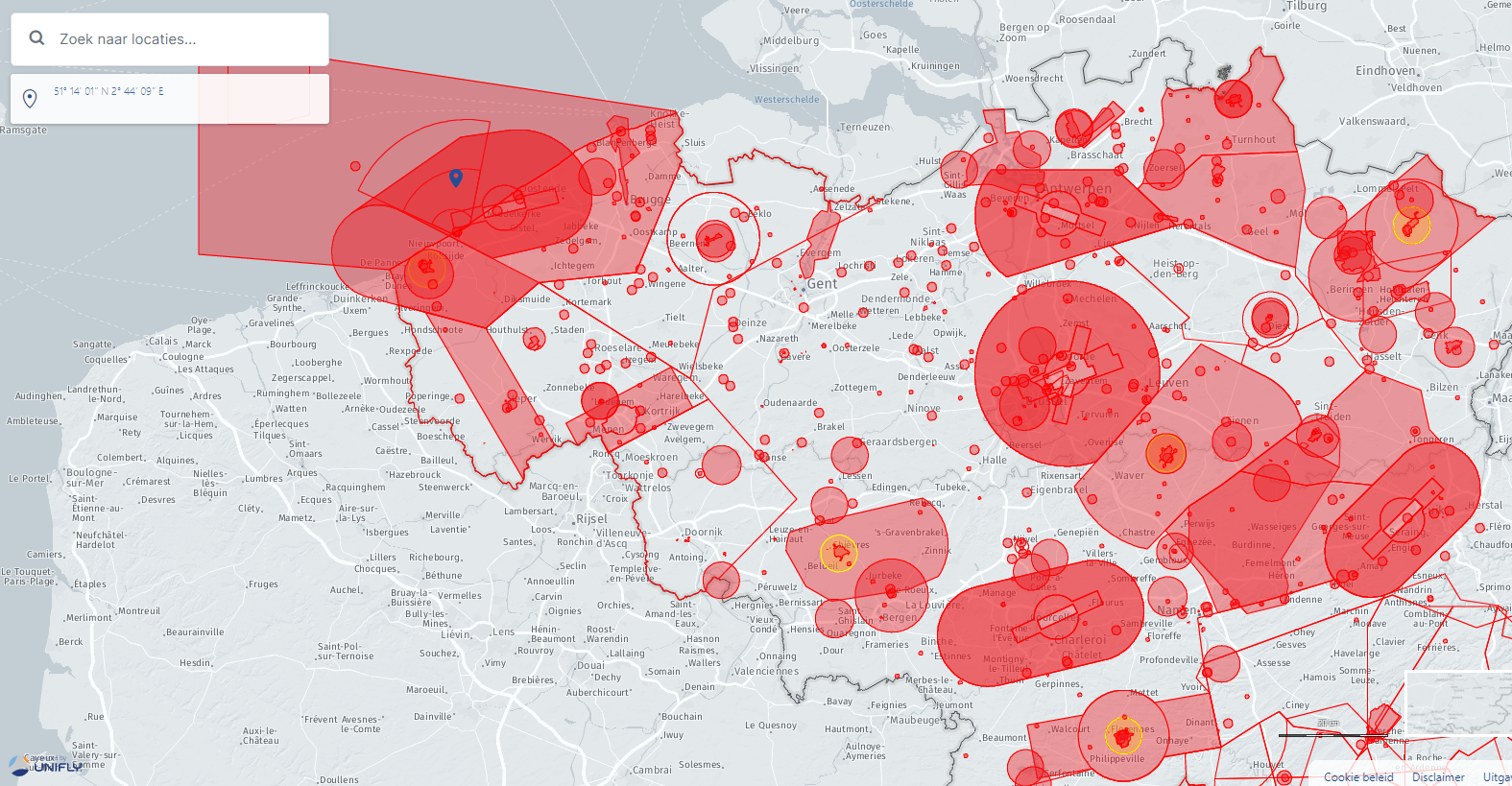 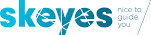 Nuttige meteo-Apps
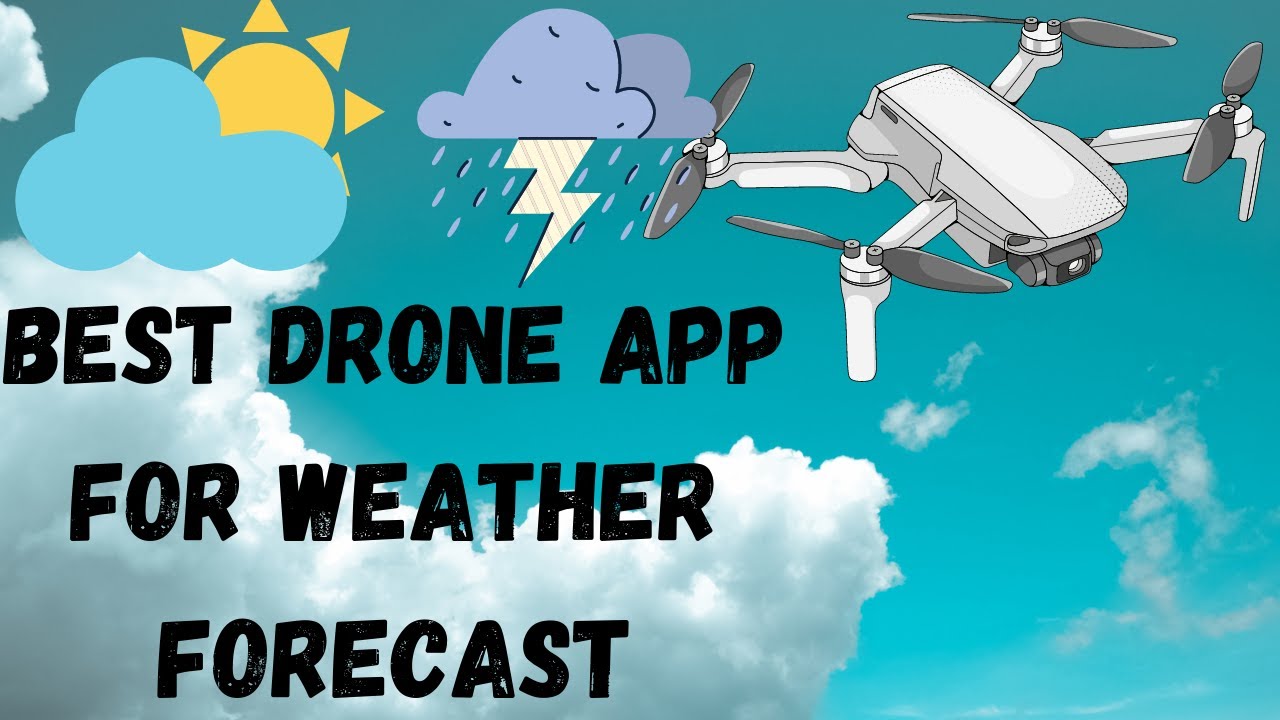 Weather Pro
Windy
Aero Weather
Station WX
Aurora fcst
UAV Forecast
Praktijk – Wat wordt er van je verwacht?
Probeer de procedure te volgen die wordt beschreven in de checklist vóór de vlucht die is uitgeschreven, inclusief 
het opstijgen en het uitvoeren van een basiscontroles.

Nadat je de checklist met succes hebt voltooid, moet je de drone laten landen en vervolgens de checklist na de 
vlucht invullen.

(CHECKLIST VOLGT NOG)
Praktijk – VIERKANT VLIEGEN, HEEN EN TERUG
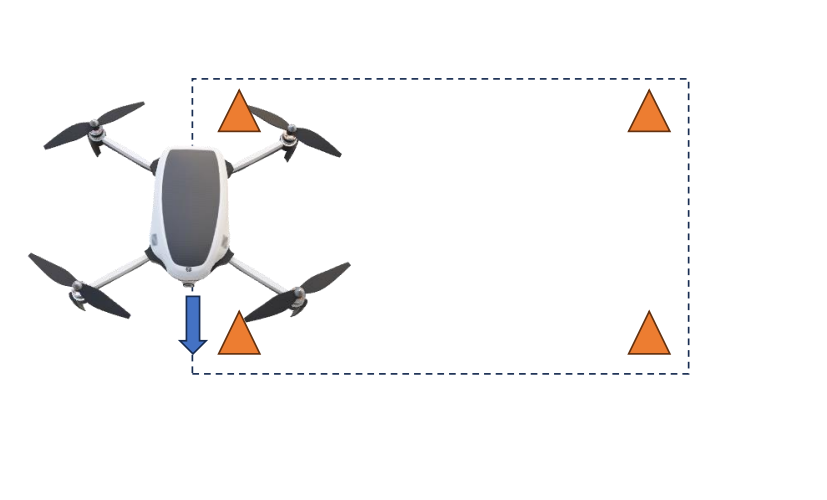 Praktijk – CIRKEL VLIEGEN, HEEN EN TERUG
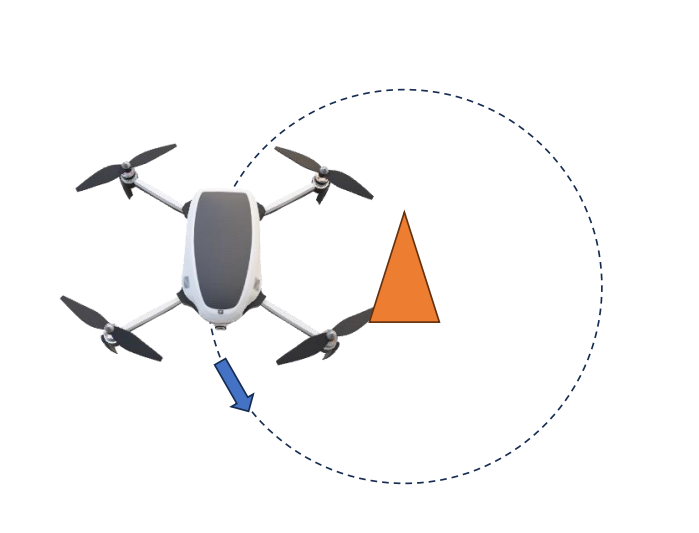 Praktijk – ACHT VLIEGEN
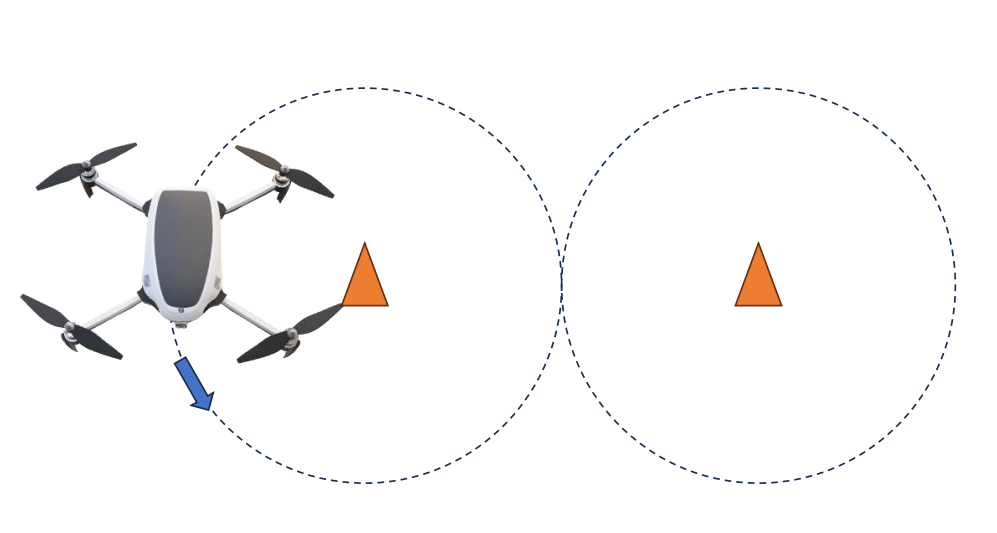 Praktijk – SLALOM VLIEGEN
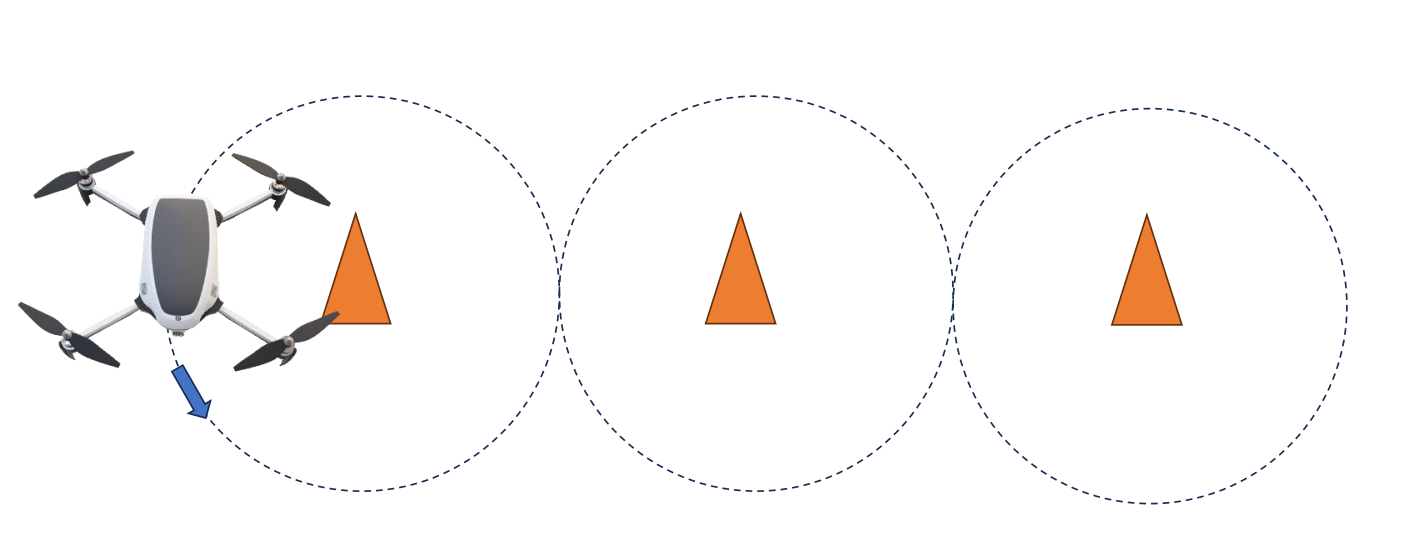 Praktijk – VIERKANT VLIEGEN, VOORWERP IN BEELD
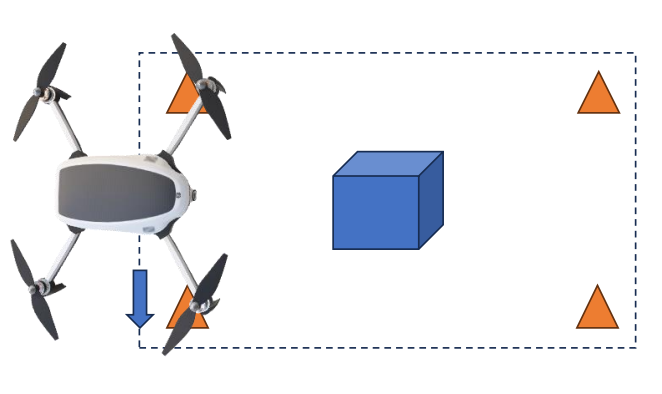 Praktijk – ROND VOORWERP VLIEGEN MET CONSTANT VOORWERP IN BEELD
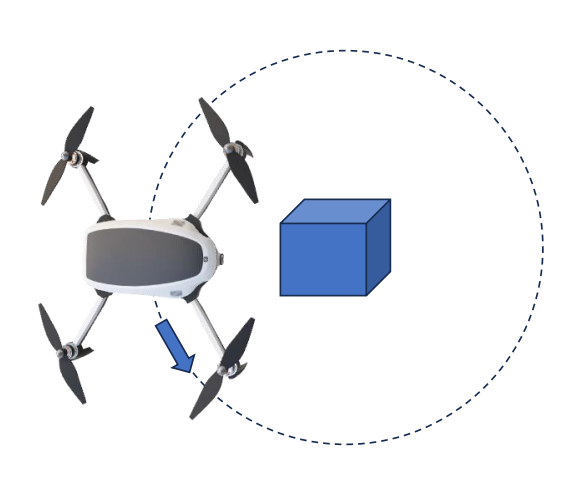 Praktijk – VLIEG WEG, KOM AL SLALOMMEND TERUG
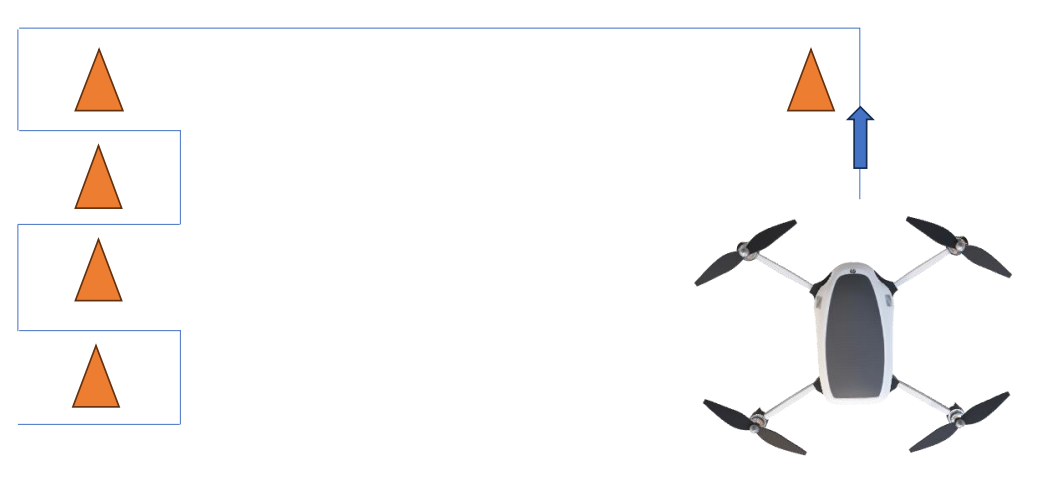 Praktijk – ROND IETS VLIEGEN, HOU HET VOORWERP IN BEELD, VOLG EEN OPWAARTSE SPIRAAL
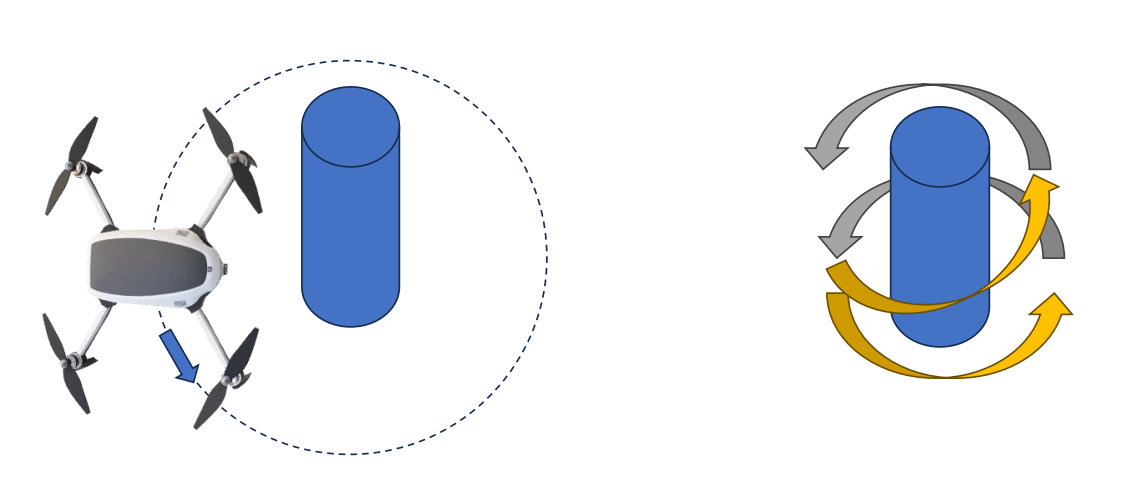 Extra info
https://youtu.be/RX2hiIb39Wc   Box Drill with Yaw
https://youtu.be/HTF8HTa9ZTA   Pitch en Yaw combineren, 8’tjes (tot min 2 interessant)